Améliorer la qualité de l’air à l’école

Projet capteurs CO2
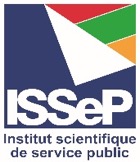 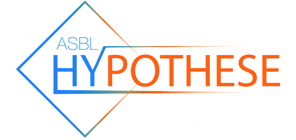 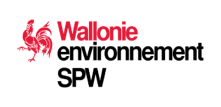 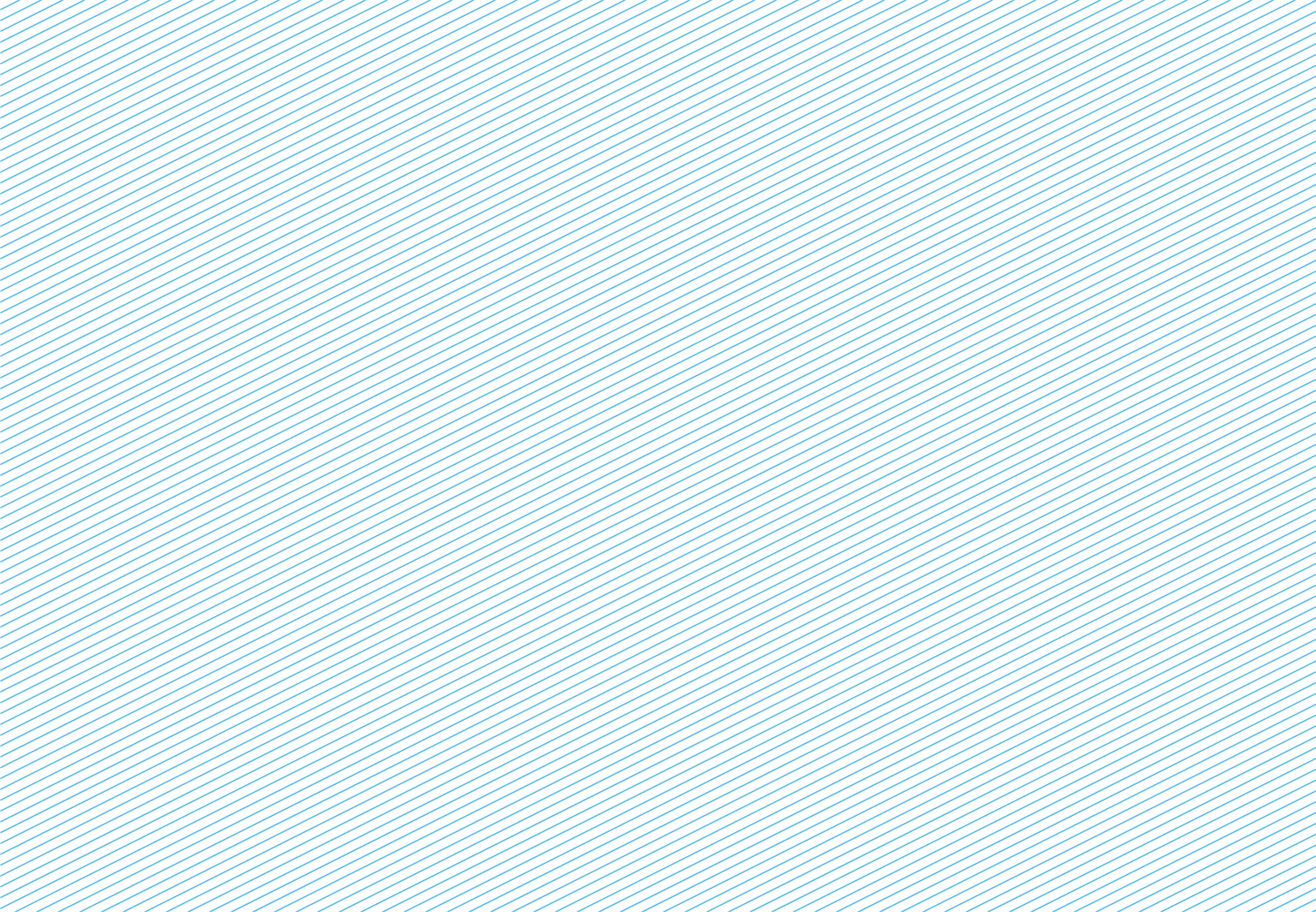 Centre de didactique des sciences
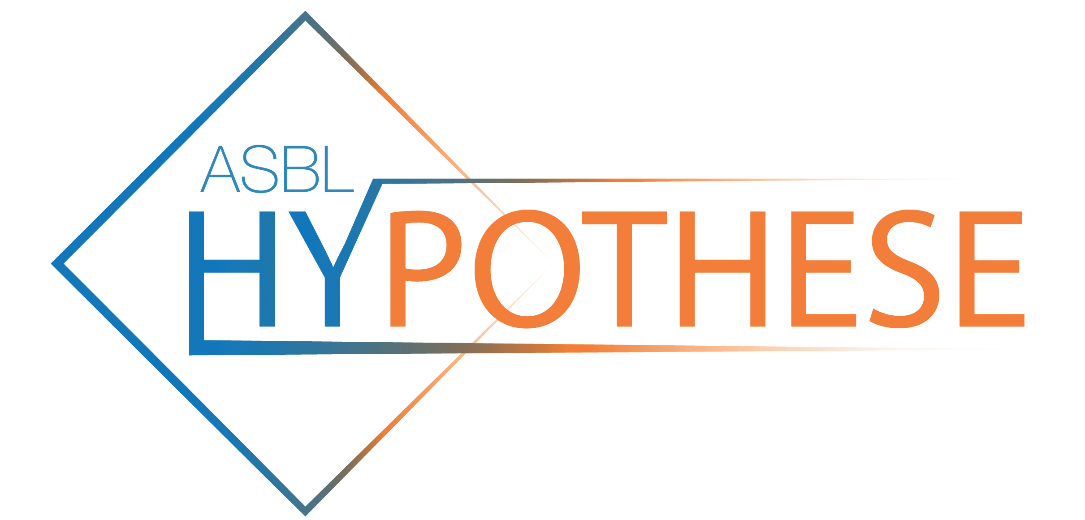 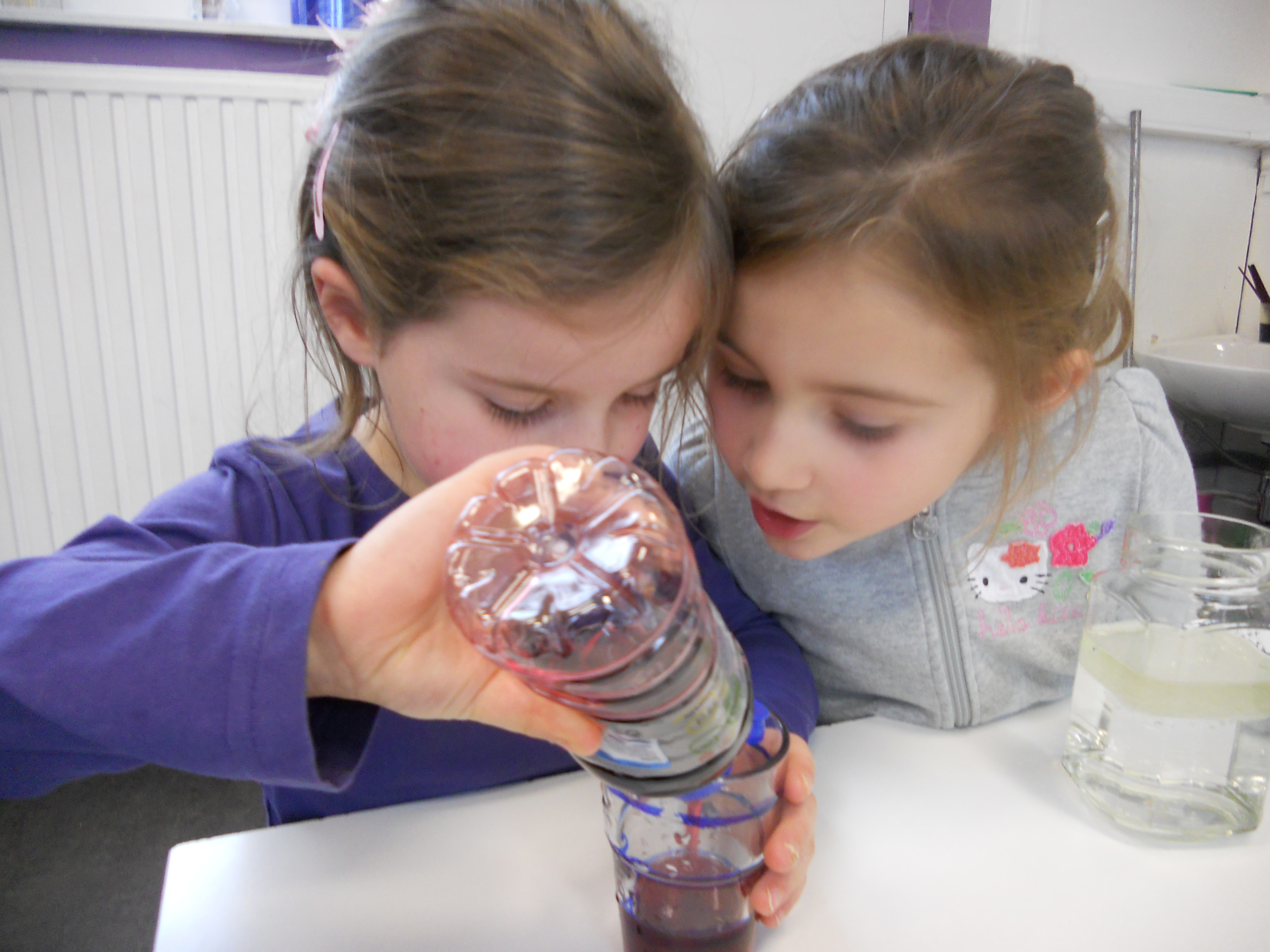 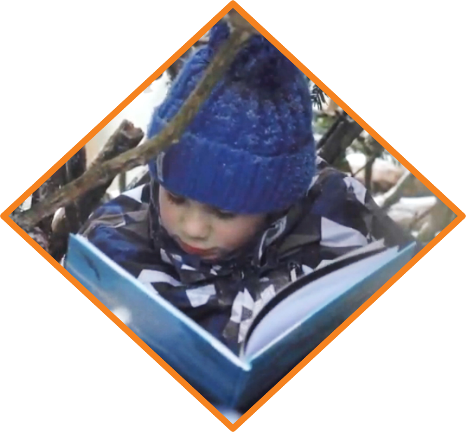 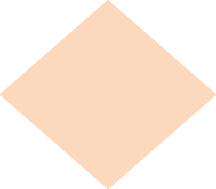 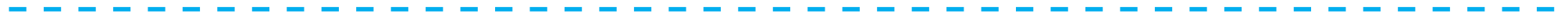 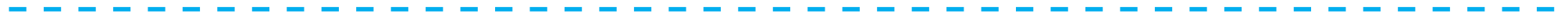 Accompagnement d’enseignants et d’animateurs d’enfants de 3 à 14 ans
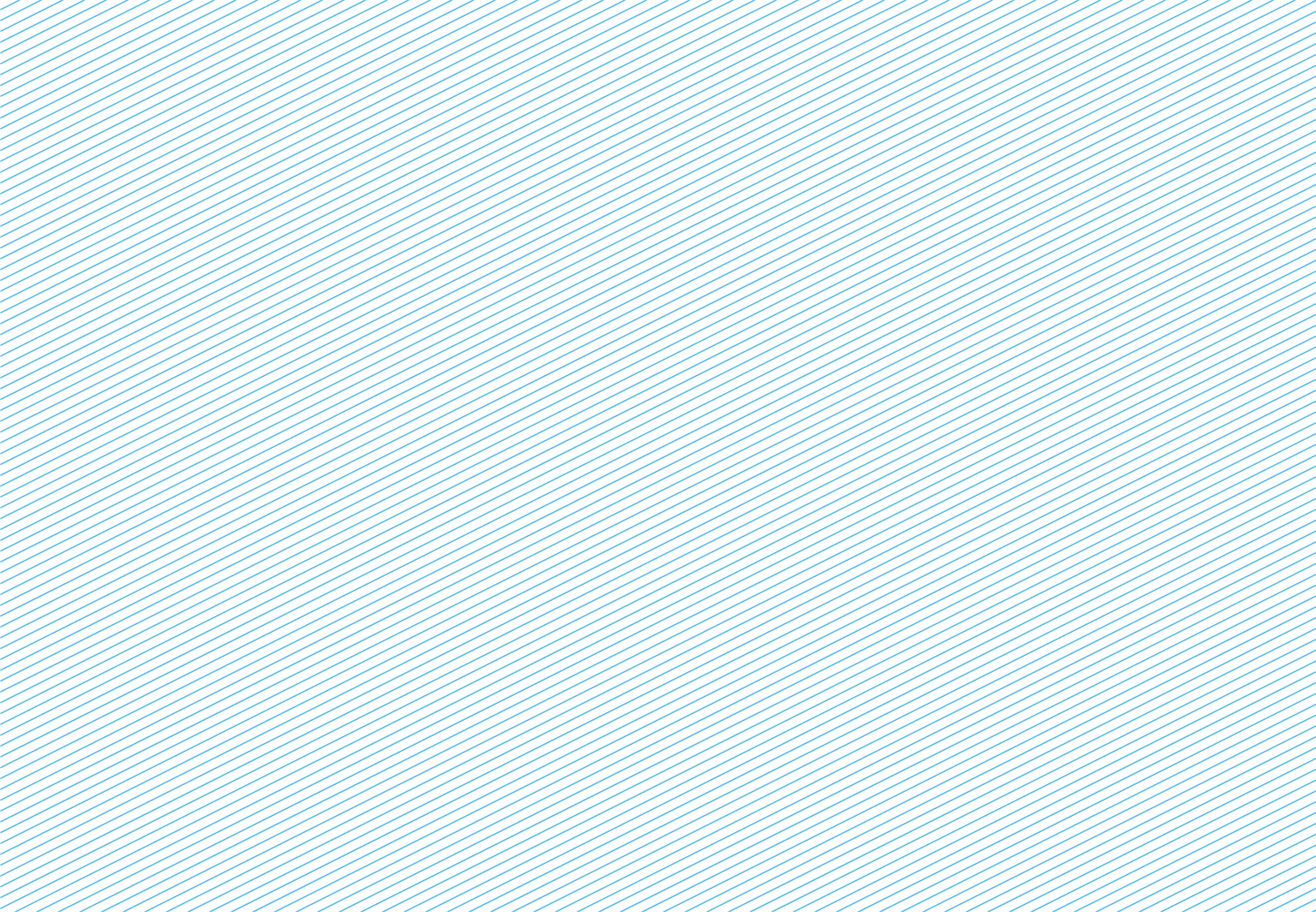 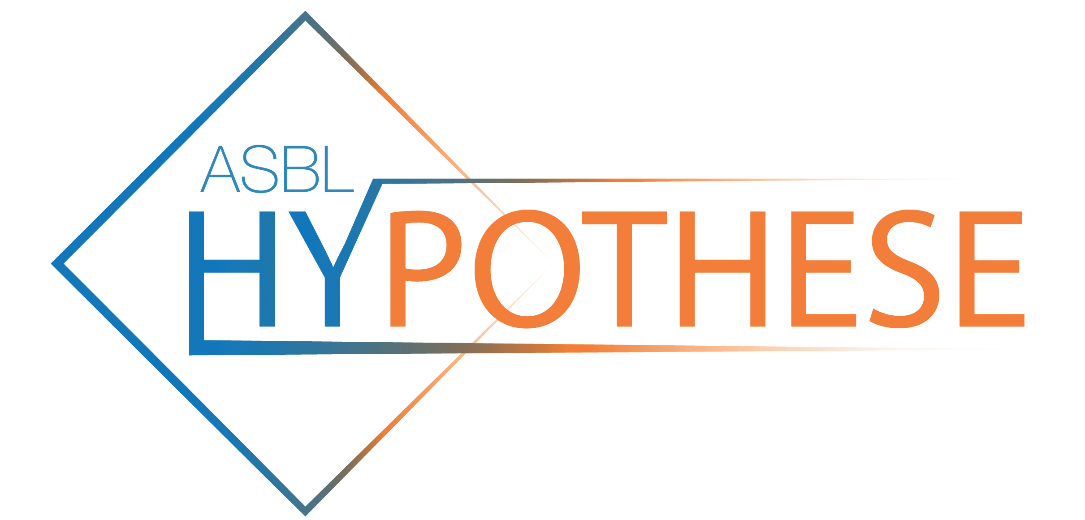 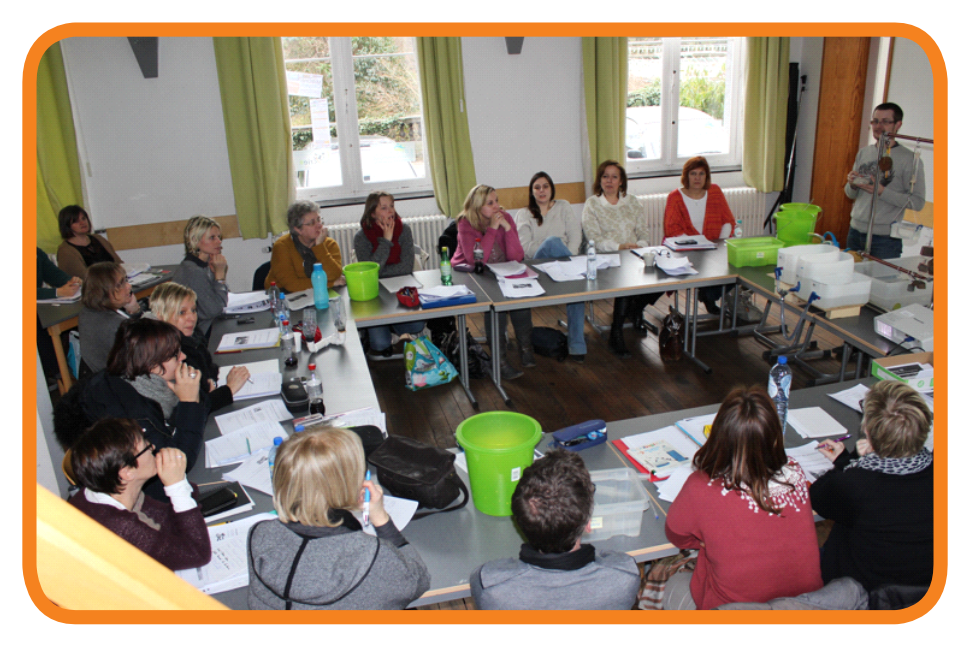 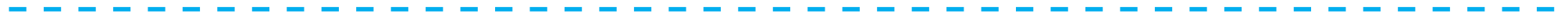 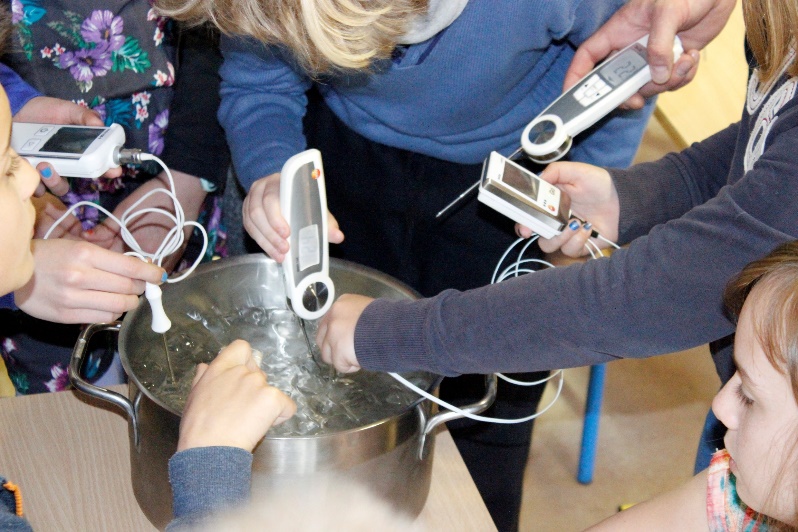 Accompagnements et formations des enseignants en éveil scientifique
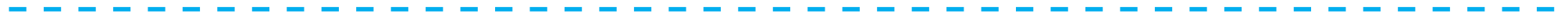 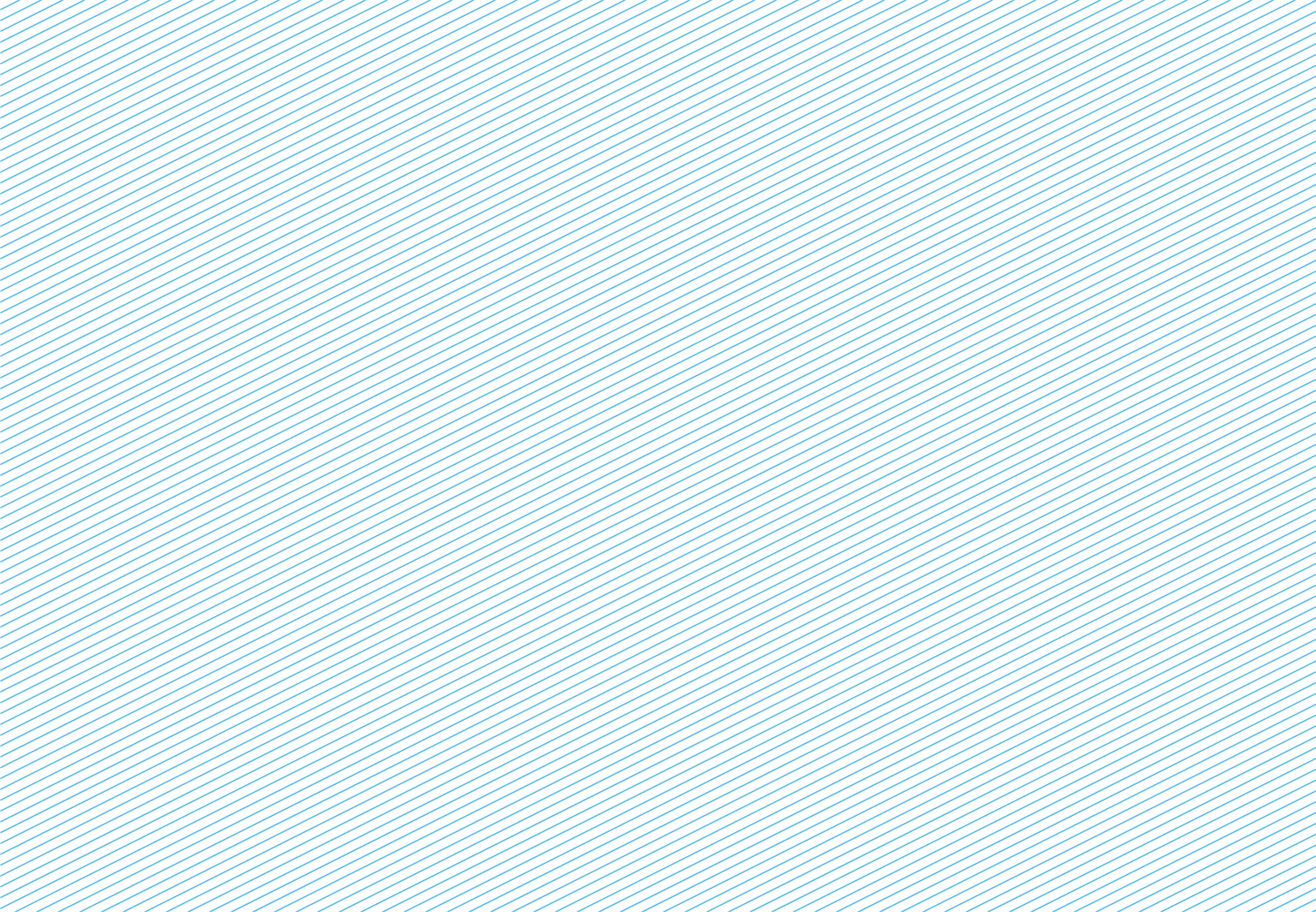 www.hypothese.be
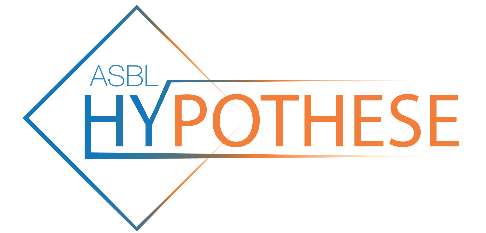 Conception de démarches d’éveil scientifique pour la classe
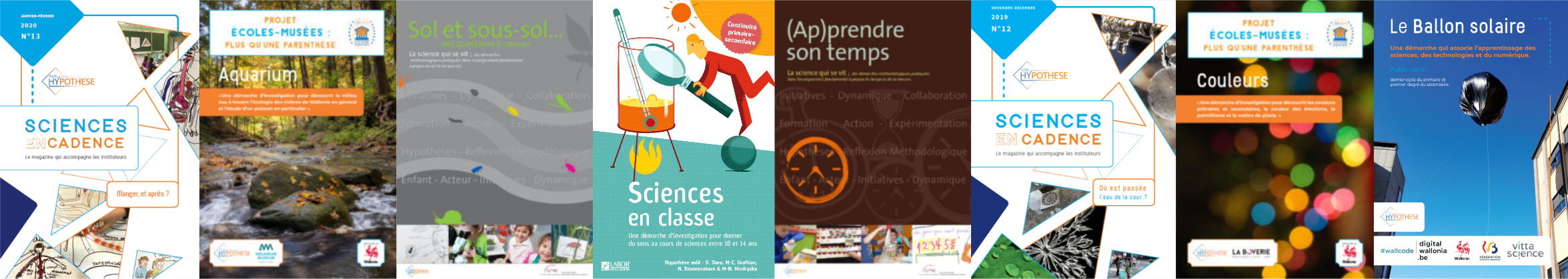 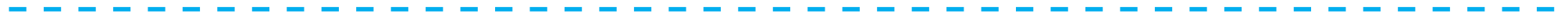 [Speaker Notes: -  Présentation des participants
Attentes et relation aux sciences
Imagier

-  Annoncer le travail sur les traces le dernier jour.  Donner grande enveloppe afin de conserver les traces

- Créer les groupes pour la flottaison :

Pêche aux canards : tous les 1 ensemble, les 2 et les 3 aussi.
Mettre un canard qui coule]
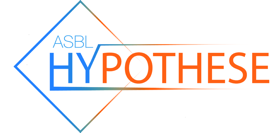 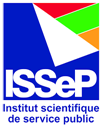 Mieux respirer 
pour mieux penser

Devenir tous acteurs de la qualité de l’air intérieur dans l’école
5
L’ASBL Hypothèse met à votre disposition…
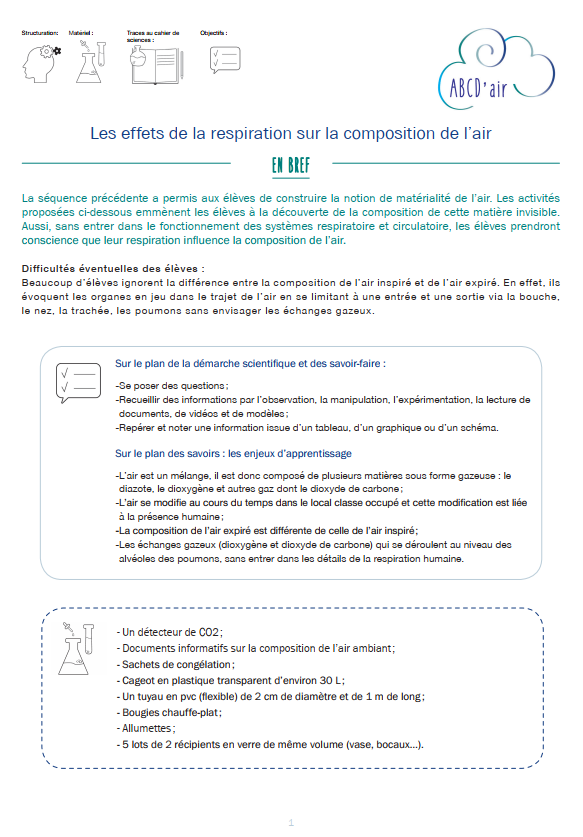 Des fiches descriptives des séquences d’activités

Disponibles sur le site Abcd’air à partir du 10 octobre 2020
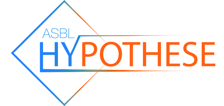 L’ASBL Hypothèse met à votre disposition…
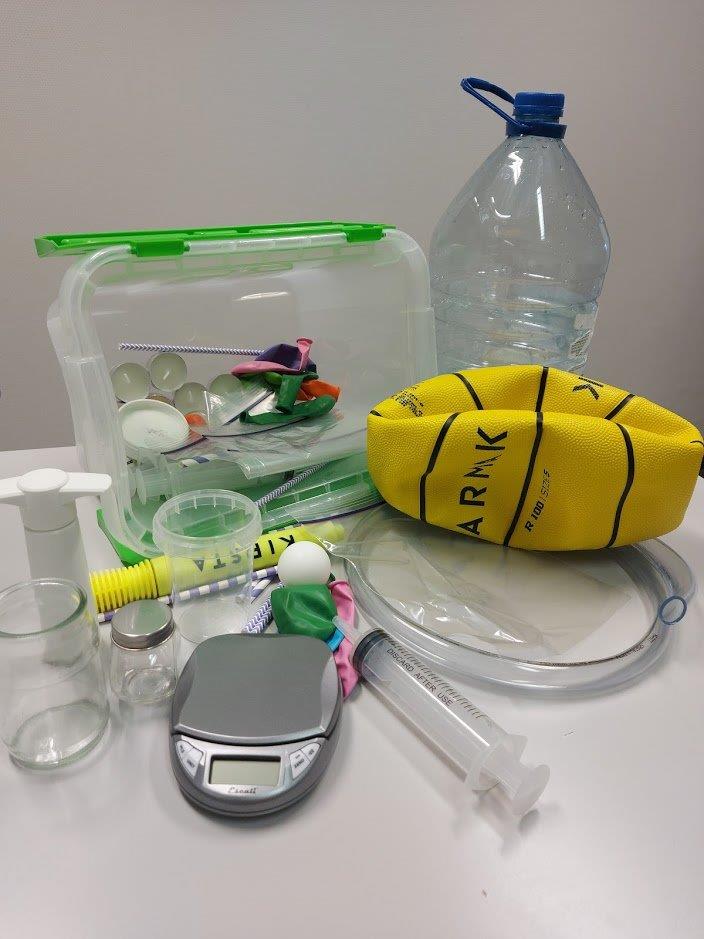 Des malles avec le  matériel nécessaire pour mener les artivités en classe

En prêt à partir du mois d’octobre

20€ de caution
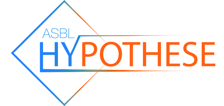 Malle pour les activités sur l’air
7
L’ASBL Hypothèse met à votre disposition…
Un accompagnement par téléphone ou par mail pour répondre aux questions après la présentation du projet.
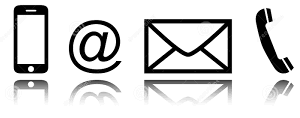 Inscription auprès de Marie Dethier
              
	m.dethier@hypothese.be
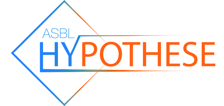 8
L’ASBL Hypothèse met à votre disposition…
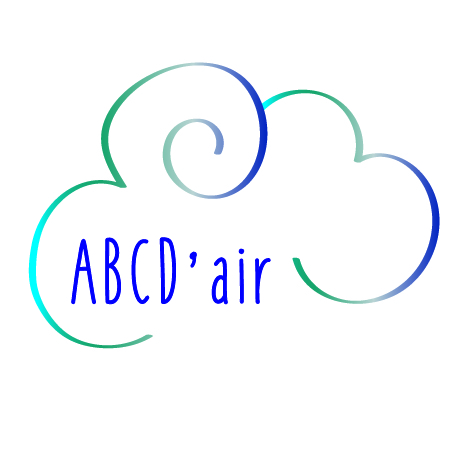 Un site internet qui rassemble les séquences pédagogiques et d’autres informations scientifiques sur le thème de l’air.
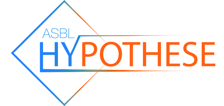 Des séquences d’activités pensées en progression pour…
Développer des démarches scientifiques et des savoir-faire
- Se mettre en recherche 
- Se poser des questions
 Formuler des hypothèses
 Manipuler, tester, expérimenter, observer
 Concevoir un protocole scientifique 
 Analyser et communiquer des résultats

Développer des savoirs scientifiques
 L’existence, la matérialité, les propriétés et la composition de l’air

Appliquer une démarche ERE
- Agir en s’appuyant sur les sciences
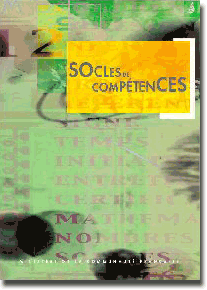 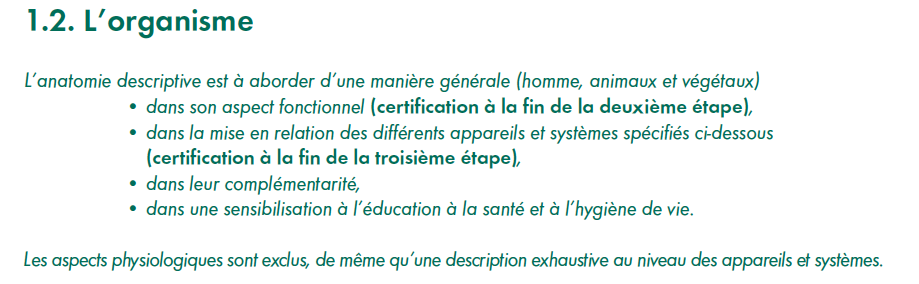 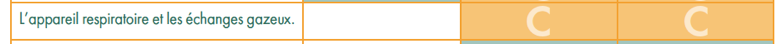 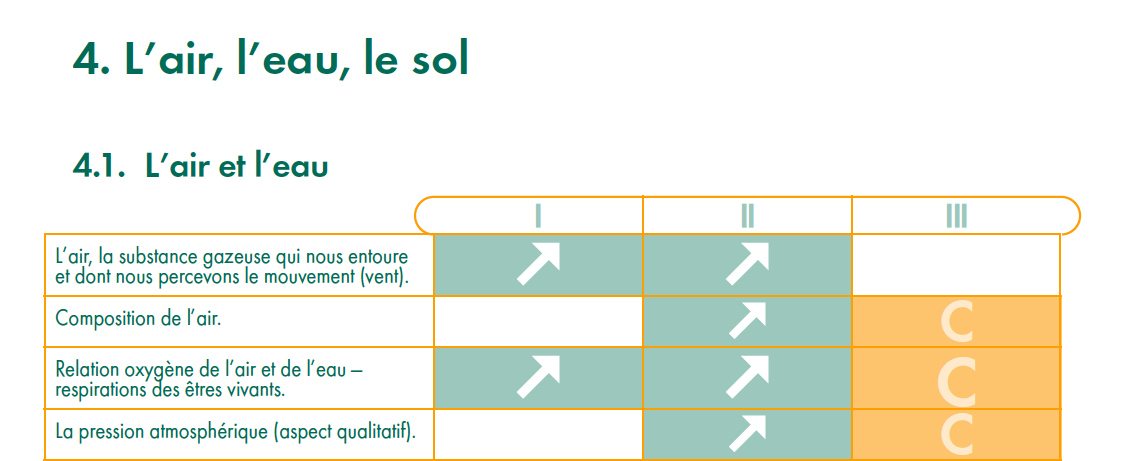 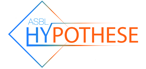 Des séquences d’activités pensées en progression pour les élèves de 9 à 14 ans
Séquence 1
La matérialité de l’air


Séquence 2
La composition de l’air et sa modification par la respiration


Séquence 3
Les effets de l’aération sur le taux de CO2 d’une classe
Séquence 1La matérialité de l’air
1. L’existence de l’air, l’air est une matière et occupe une place
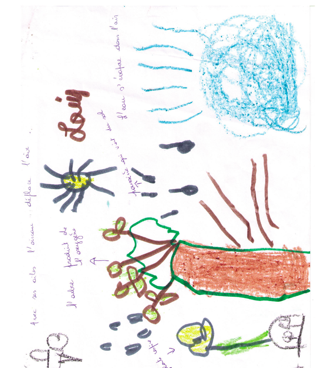 MOBILISATION 

L’air existe
Qu’est-ce que l’air ? Où y a-t-il de l’air ?

« C’est le vent, il y en a dehors » 
« C’est quand il y a  de la fumée »


Devant une bouteille vide d’eau, les élèves disent qu’il n’y a rien.
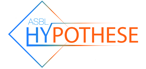 Langage courant
Une bouteille « vide »
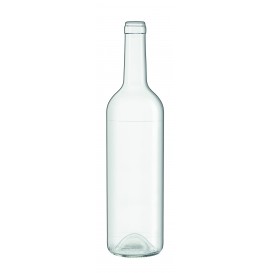 Mon verre est « vide »
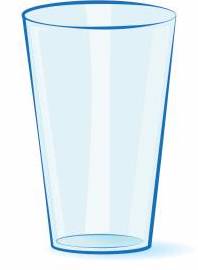 Il n’y a plus rien, c’est « vide »
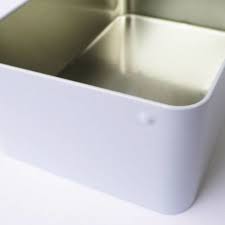 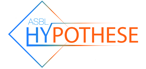 Anticiper puis tester
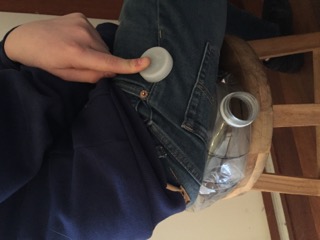 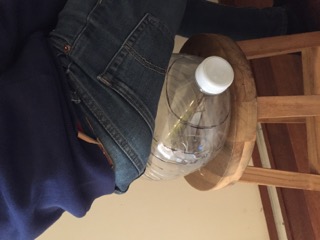 S’asseoir successivement sur 2 bouteilles d’un même volume :

Une remplie d’air avec le capuchon

Une remplie d’air sans capuchon
Réagir et discuter
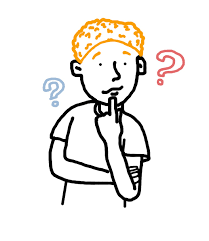 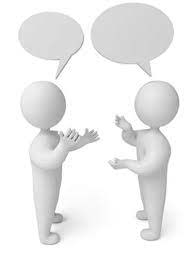 Structurer
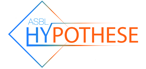 Capturer l’air
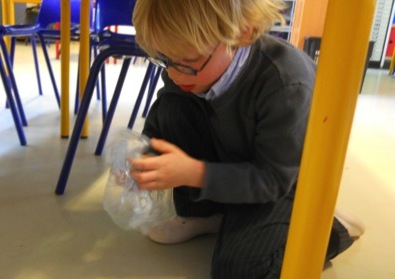 Ou peut-on encore trouver de l’air ?

Y a-t-il de l’air partout?
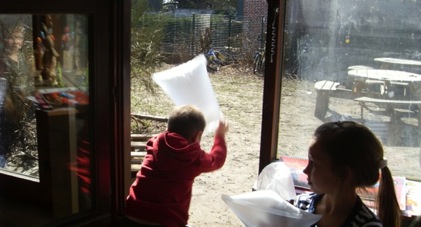 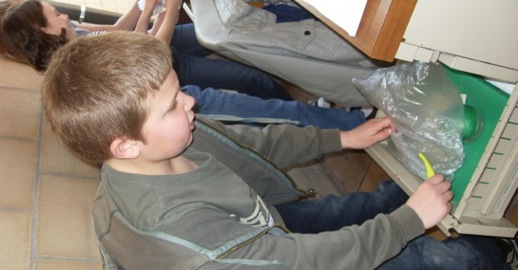 Anticiper puis tester
Capturer l’air partout où il se trouve
Réagir et discuter
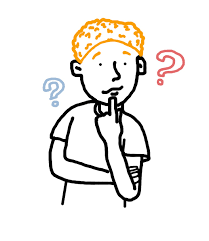 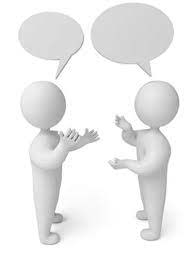 « Nous avons capturé l’air dans la cour, dans la classe, dans le tiroir du bureau, dans la mallette… »
Structurer
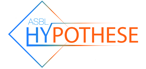 L’air occupe une place
« Si on retourne le verre et qu’on le plonge dans le récipient rempli d’eau, à ton avis, le mouchoir à l’intérieur du verre sera-t-il mouillé ou non?»
Anticiper puis tester
Réagir et discuter
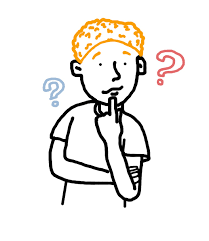 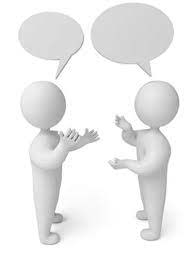 Structurer
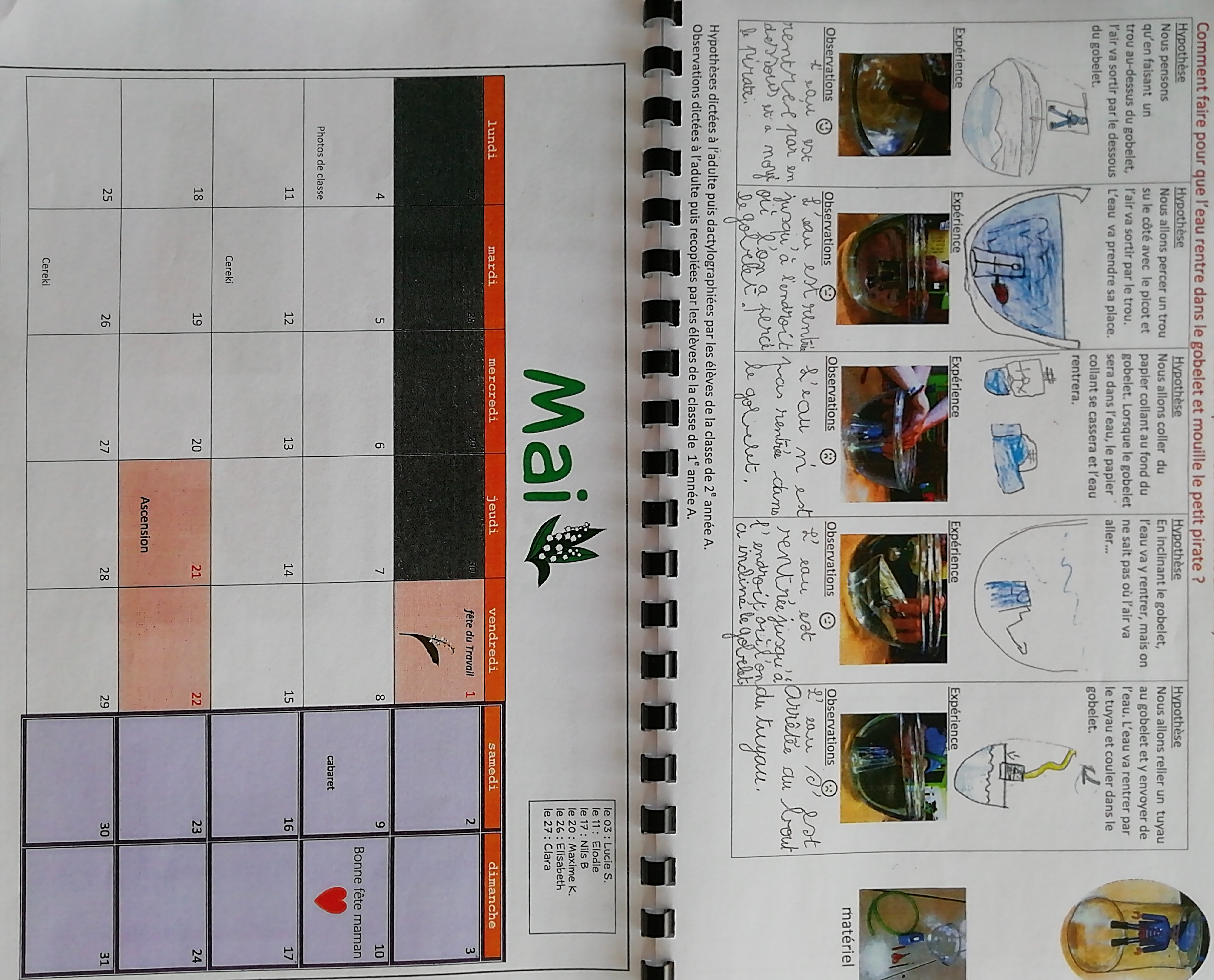 2. Les propriétés de l’air
L’air peut être transvasé
L’air est compressible et élastique
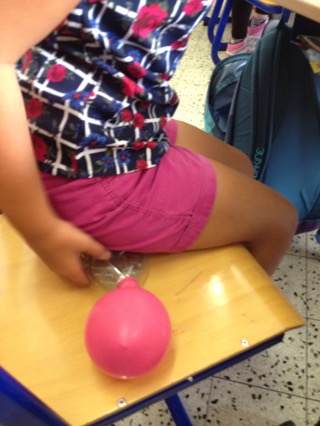 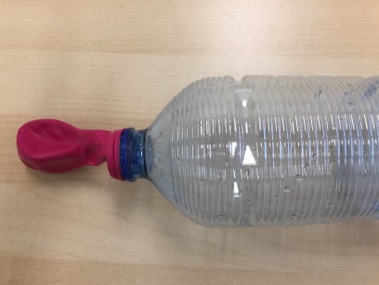 L’air occupe tout l’espace disponible
L’air a une masse
23
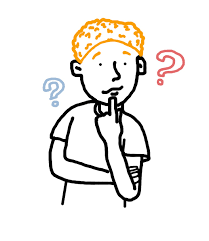 Après chaque expérience:

 Réflexion individuelle (au cahier de sciences)

 Discussion collective (partage des observations, des ressentis)

 Construction d’une explication (structuration)
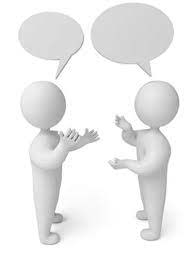 Synthèse pour la séquence
Des activités pour aller plus loin…


	Le VacuVin
Séquence 2La composition de l’air et sa modification par la respiration
MOBILISATION 

Le capteur de CO2 dans la classe
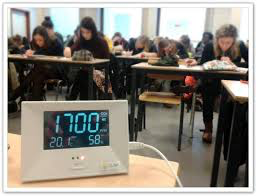 « Le détecteur de CO2 a sonné !

Cela veut dire qu’il a détecté du CO2 !

C’est quoi le CO2 ? D’où vient le CO2  ?

Comment se fait-il qu’il y ait plus de CO2 ? »
« C’est notre présence, notre respiration qui influence le taux de CO2   »
1. La composition de l’air inspiré, air ambiant
S’informer pour comprendre que l’air est un mélange de gaz et de particules


Modéliser la composition de l’air inspiré, air ambiant
2. La composition de l’air expiré
Comprendre que la composition de l’air expiré est différente de celle de l’air inspiré, l’air ambiant. 


Tester les effets de la respiration sur la composition de l’air
Le taux de CO2
Le taux de O2
La taux d’humidité
Modéliser la composition de l’air expiré

Comparer la composition de l’air inspiré et celle de l’air expiré
Air expiré
Air inspiré
« L’air inspiré n’a pas la même composition que l’air expiré! »
3. Synthèse et réflexion
Nous avons appris que…
Il y a plus de CO2 dans l’air expiré que dans l’air inspiré

 L’air expiré contient moins de dioxygène que l’air inspiré

 L’air expiré est plus humide que l’air inspiré
Quelles conséquences ?
Mesurer la quantité d’air expiré dans la classe en quelques minutes

Réflexion sur la problématique d’un taux de CO2 trop élevé dans les classes

Prendre conscience de l’importance du renouvellement d’air
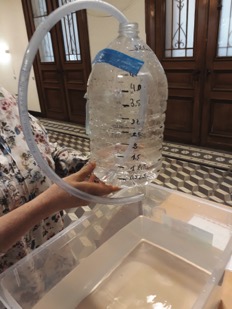 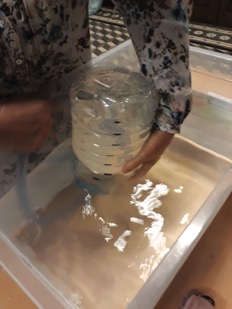 Séquence 3L’importance de l’aération sur le taux de CO2 d’une classe
SITUATION MOBILISATRICE

Renouveler l’air par l’ouverture complète d’une seule fenêtre
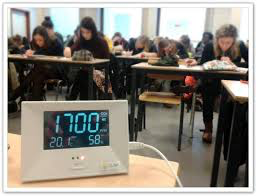 Contexte:

 Le capteur de CO2 dans la classe
		
 Le matin, bonne qualité de l’air (environ 500ppm)

 Les élèves entrent en classe (fenêtre et portes fermées)
Le capteur de CO2 sonne, l’air est de mauvaise qualité!
Commencer le protocole:

 Ouverture complète d’une fenêtre et démarrer le chronomètre

 Relever le taux de CO2 toutes les 5minutes

 Retour à un taux < 1000ppm, arrêter le chronomètre
« En ouvrant une seule fenêtre en grand, il faut …. minutes pour retrouver un air de qualité»
1. Concevoir un protocole pour étudier l’influence de certains facteurs dans l’aération d’une classe
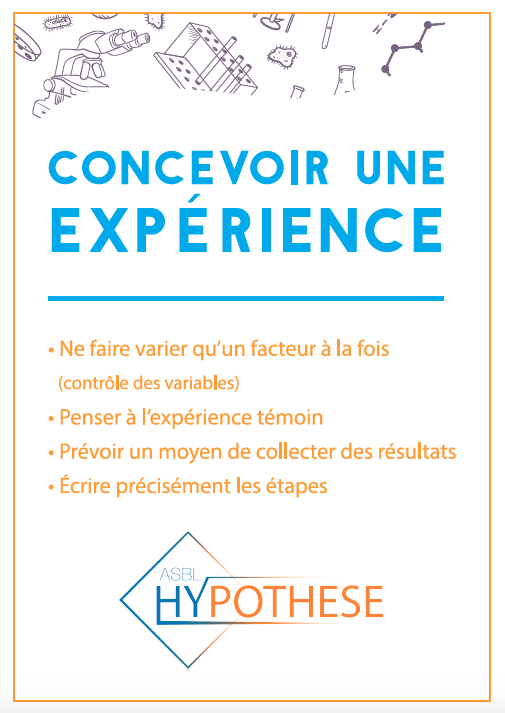 « Que pourrions-nous faire pour que le retour à une qualité de l’air suffisante se passe plus vite après le signal d’alerte? »
Exemple de protocole à concevoir ou à suivre
Vérifier si le nombre de fenêtres ouvertes influence le retour à une bonne qualité de l’air
Résultats
Mise en graphique
Analyse des résultats: structuration
Exemple de protocole à concevoir ou à suivre
Vérifier si l’ouverture de fenêtres situées sur des murs différents influence la vitesse de retour à une bonne qualité de l’air
Résultats
Mise en graphique
Analyse des résultats: structuration
Communiquer les résultats
Partage sur le site internet
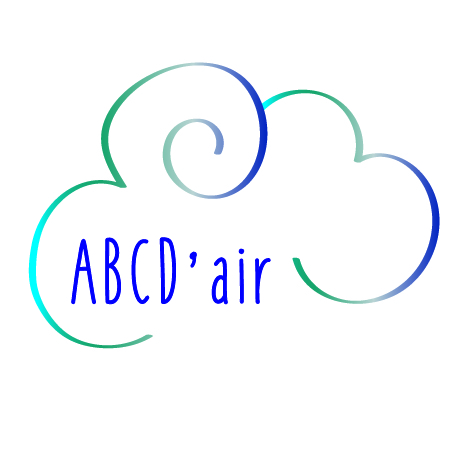 Contact :

g.ferenc@hypothese.be
2. Application des savoir-faire
Lecture et analyse de graphiques
Pour approfondir le sujet …
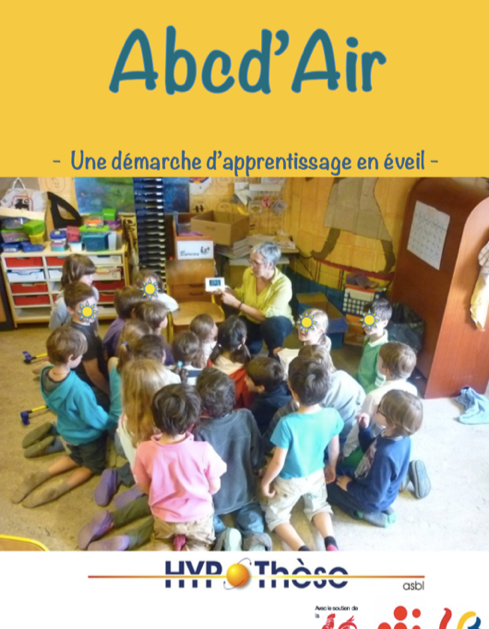 Des fiches d’activités supplémentaires
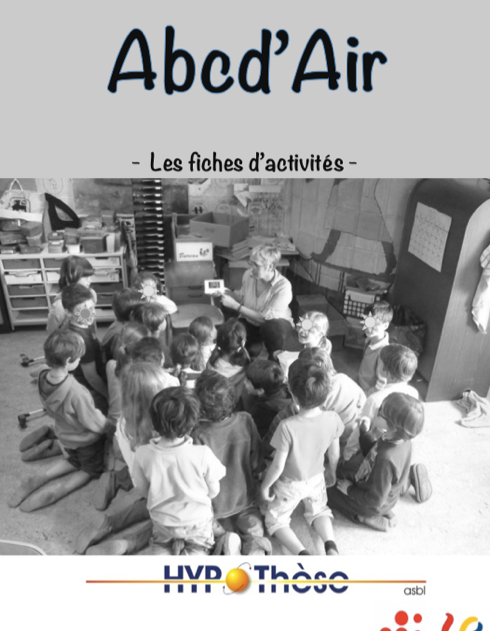 Voir les poussières (fiche 14)
Piéger la poussière (fiche 16)
Des champignons et des bactéries dans l’air ? (fiche 15)
De l’eau dans l’air ? (fiche 17)
Merci pour votre écoute!
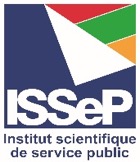 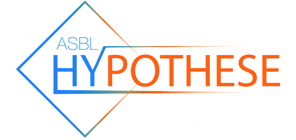 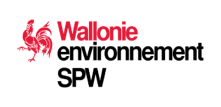 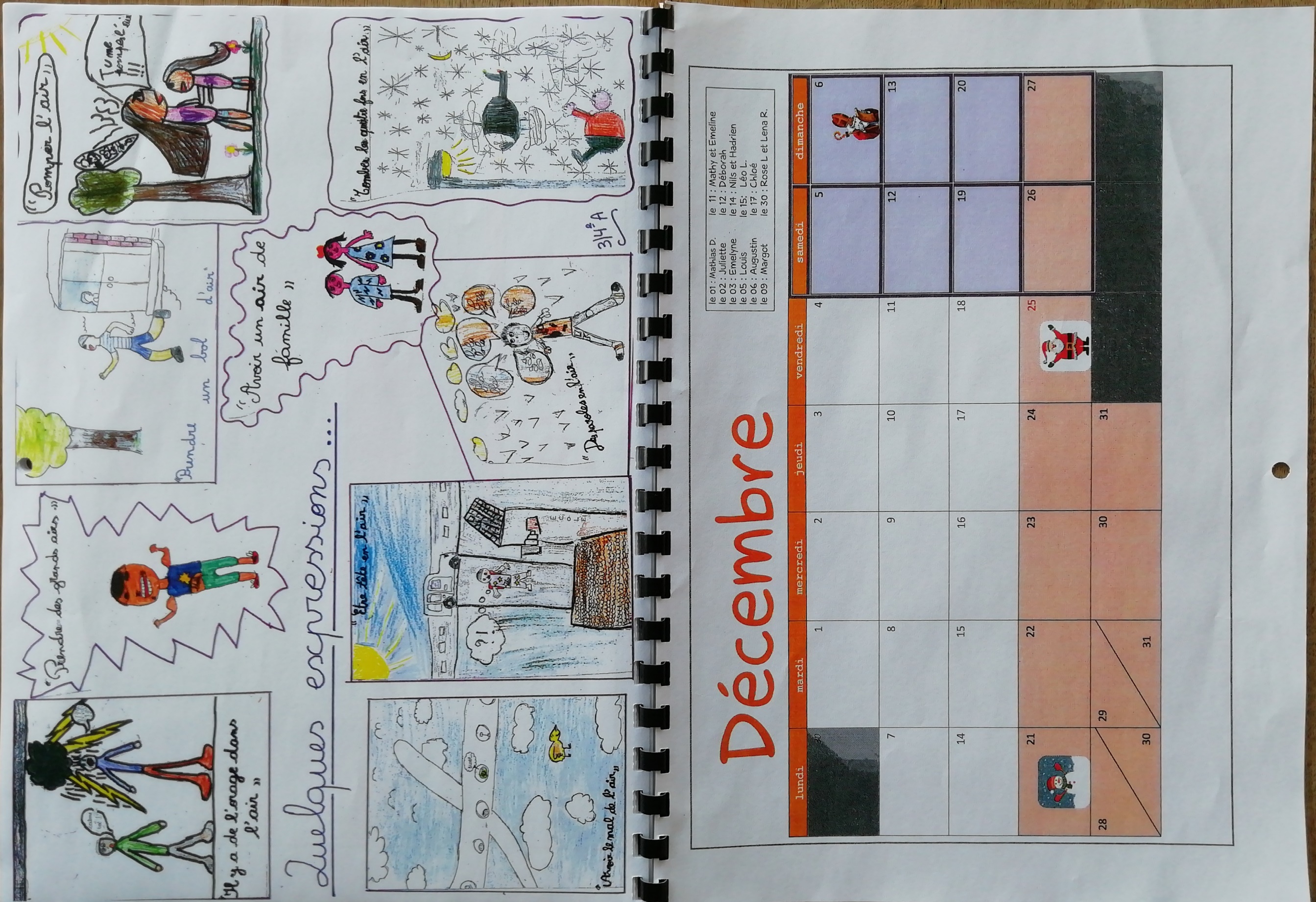